What can it mean to feel under-represented?
Rachael O’Connor, University of Leeds
Associate Professor and Academic Lead for Personal Tutoring
All images in slides taken from Microsoft PowerPoint search via Bing under Creative Commons licence unless stated otherwise
What is reverse mentoring?
“a reciprocal and temporally stable relationship between a less experienced mentor providing specific expert knowledge and a more experienced mentee who wants to gain this knowledge … characterised by mutual trust and courtesy, it aims at facilitating learning and development of both the mentor and the mentee” 

Zauchner-Studnicka 2017
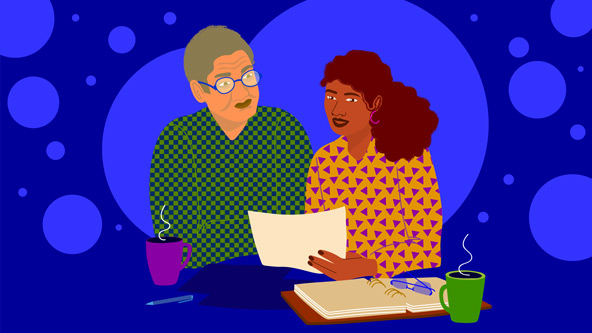 Source: https://ssir.org/articles/entry/how_reverse_mentoring_can_lead_to_more_equitable_workplaces
WHY REVERSE MENTORING?
Building on pilot study ‘‘It makes me feel empowered and that we can make a difference’: Reverse mentoring between international students and staff in legal education’ (2022) European Journal of Legal Education 3(1), 95-126 
Lack of ‘role models’ – important for representation
Need to develop understanding of ALL staff – not just the work of a few
Dual benefit – reciprocity: transformational opportunities for mentor and mentee 
Empowering individuals: being heard, developing identity, increasing self-worth
Humanisation: breaking down power, hierarchies and finding common ground
Missing piece = co-design and inclusion of student voices and clear goal/outcome to tackle criticisms of reverse mentoring as an intervention
WHY ACADEMIC PERSONAL TUTORING?
All of the aforementioned factors may be desirable - authenticity and mattering (Gravett and Winstone, 2022); care (Yale, 2019)
All academics as tutors: abstract training may not be sufficient; deeper learning needed
APT growing in importance since pandemic?
Often badged as ‘student led’ – but how?
May be the only meaningful 1-to-1 relationship staff and student have opportunity to create
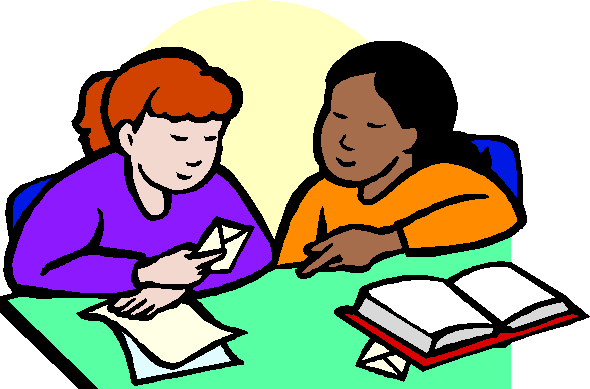 Phase 1
Co-design staff/student reverse mentoring scheme targeting ‘under-represented’ students and development of academic personal tutoring (APT) with research team of 15 ‘under-represented’ students (self-identification)

Started with one question: Do you identify as under-represented? Me too …
EXAMPLES OF UNDER-REPRESENTATION IN THE STUDENT TEAM
isolation
self-doubt
middle-class/highly academic language
Inadequacy
doubts as to my capabilities 
fears of sounding different
‘stupid’
needing a job to pay for essentials
invisibility
South American
first language is Spanish
find it hard to connect
feel invisible
woman in STEM
ethnicity
"others“
Latino/Hispanic students
doesn’t identify with binary gender
low-income household
raised by a single mother
completely financially independent
no support or 'safety blanket‘
black woman
not from the UK
upbringing
cultural dysphoria
hardships
British Pakistani
child of immigrants
students of colour
'posh', white & middle class students
out of place
I do not fit in
worry for fellow black students
oldest student on my course
feeling out of place
between countries & cultures
mature student
outsider
transgender man
learning difficulties
dyslexia
ex-offender
LGBTQU+
being 'the odd one out‘
working-class 
disabled student
hearing loss & deafness
not a typical student
UNDER-REPRESENTATION IN THE TEAM
they/them pronouns
mis-gendered and wrongly referred to
grouped into ‘men & women’
feel uncomfortable & excluded
small & unacknowledged group
imposter syndrome
Vietnamese
Asian students
treated as homogeneous
history of colonisation
difficult to accommodate
name incorrect in university email
choose not to drink
limits opportunities for socialising
History not a very diverse field
easy to feel out of place
first in my family to go to university
disabled
working-class (from Dewsbury)
mature student
commuter student
hard to feel like you fit in
race
religion
single household
working class background
BAME and Muslim
returned to study at fifty-nine
few opportunities for socialising
international student
socio-economic background
Low Participation Neighbourhood
Free School Meal recipient
ashamed of my accent
lack of understanding of academia & work
out of depth
struggled with sense of belonging
difficult to find people who can relate to me
lack of visibility
deprived areas
Northeast
one of few people of colour
ethnic minority background
South Asian Muslim
WELLNESS THROUGH PARTNERSHIP
Autonomy
Set up of co-creation work: choice, freedom, creativity, self-direction
Strength of own voice/views
Space to develop identity/values and integrate project values - alignment
Relatedness
Opportunities to bond, connection through focus of research, internalisation of project’s values/aims
Competence
Recognising value of lived experience, reflecting on skills, having something to contribute, anticipating/recognising impact 
Level of needs all influenced by own sociocultural context – vital to project
Deci and Ryan (2000)
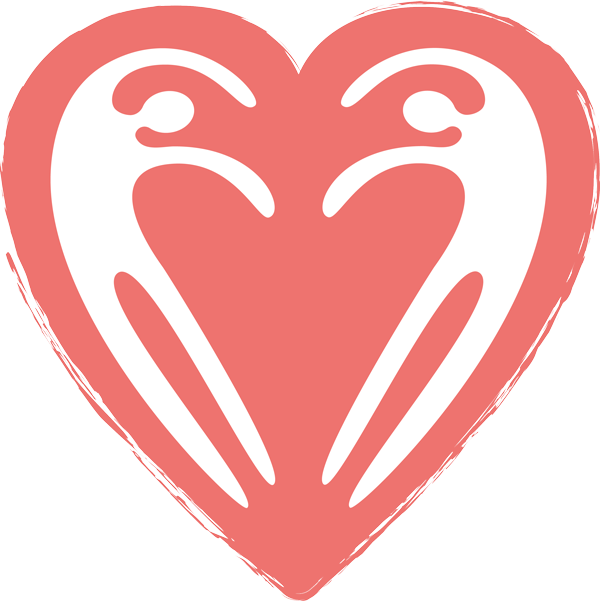 Listening to student experiences
Did students who self-identify as under-represented experience feelings of wellness (evidenced via autonomy, competence and relatedness) through contributing to co-design of a project seeking to improve experiences of under-represented students?
AUTONOMY
‘it's really nice that we came up with everything … it's designed with how we felt about what needed to be changed ...’ (S10)

I don't ever feel like she is imposing an opinion or position on us. It's always like, how do you feel? What do you think? (S7)

It was learning like to speak up in a group setting where everyone's, like, really engaged and … when what you’re saying actually matters (S9; S11)
RELATEDNESS
we were able to kind of go beyond the boundaries of just like colleagues and we became friends, and now we're hanging out and that's really nice because I think working on the project, having those in-depth discussions is what allowed that dynamic to build. (S5)

being underrepresented, you often feel like invisible or it's like there's no one like you … it was just really, really nice to, I guess have that sense of community and feel like, you know, a lot of everything that's been done it's obviously like it’s been designed by people who are underrepresented right from the start, like ourselves. And it's made to help people in the same situation as us. (S10)

I definitely feel like it's more of a community of underrepresentation because I can see so many other forms of underrepresentation. So it's nice to know you're not just alone in feeling like this at university, many people go through this feeling even if they're not of your background (S13)
COMPETENCE
I definitely got better at being able to say I'm not comfortable with this. I’ve been feeling confident enough to voice an opinion when it's not just going along with the flow. And I never thought I'd be able to do that. I was really proud of myself for being able to … because I know that it's a skill like, you know, it takes a long time to grasp. (S10)

the most challenging part for me was … to think outside of the box … I've never done this [before] … I overcame that because I did find very good solutions ... (S4)

I'm more capable of things than I initially thought … I'm really surprised and happy with myself that I've been able to manage … [the project] along with other stress in my personal life …’ (S10)
Phase 2
Run co-designed staff/student reverse mentoring scheme to influence academic personal tutoring policy institutionally
Phase 2 outline: 2 parts
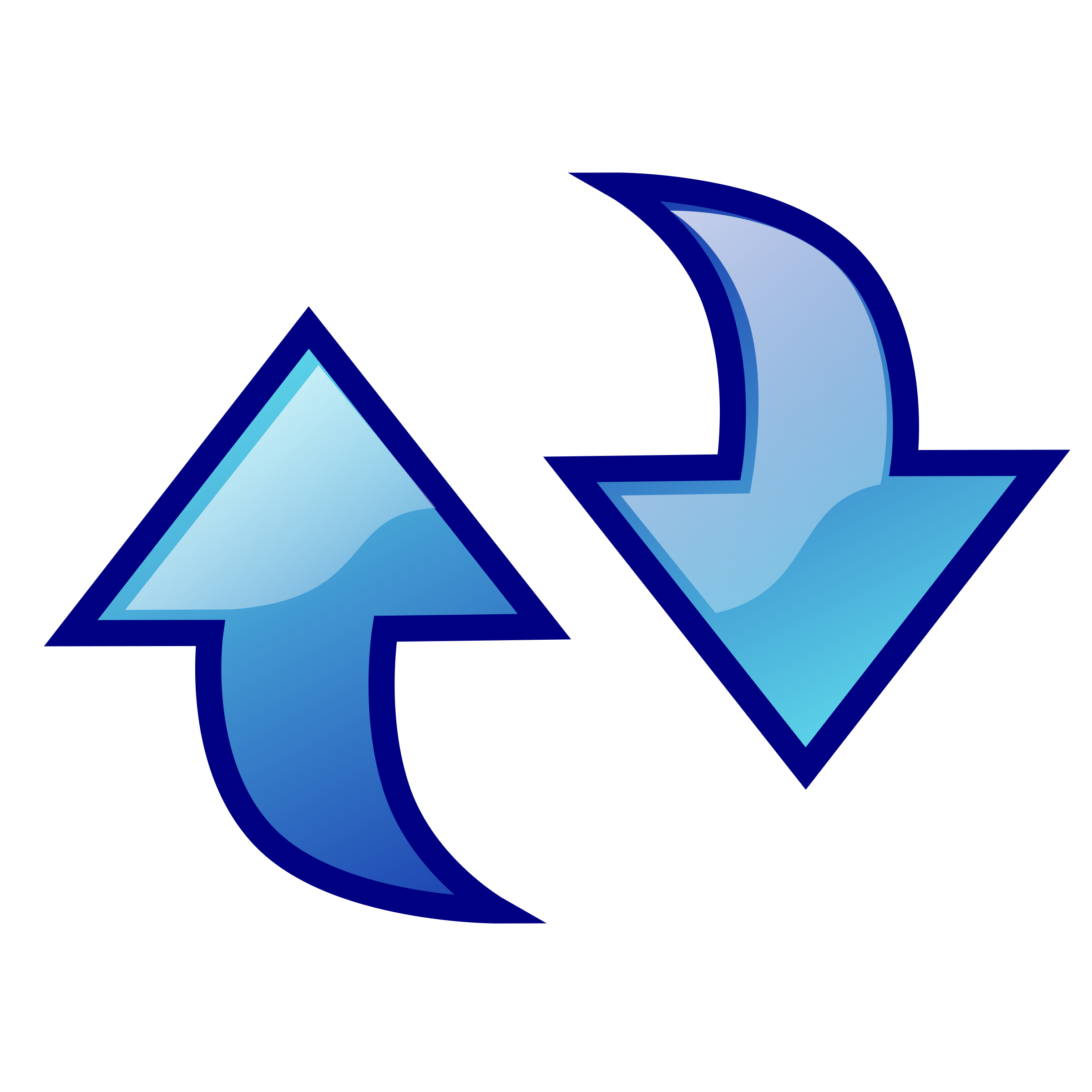 Oct 2022 - Jan 2023 – intro session and mentoring meetings focused on building authentic relationships, centred around mentor’s sense/experiences of under-representation and developing mentee’s practice

Feb 2023 - Jun 2023 – meetings focused on co-developing proposals to develop academic personal tutoring institutionally, building on reverse mentoring learnings
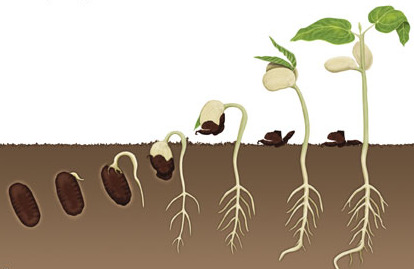 Call to action
There is power in creating communities with shared goals/visions
More chances to speak about who I am = becoming more comfortable with who I am
Sense of belonging and mattering to individual identity (micro)
Sense of belonging and mattering to/with staff body (meso) 
Build communities of under-representation and spaces/platforms for under-represented voices to lead on issues about them/affecting them 
Sense of belonging and mattering to/with peer community (meso) – shared identities
Our words matter!
Micro-communities of under-representation are sites of power
The more we share and discuss under-representation, the more we celebrate it – CHANGE THE NARRATIVE
Get students involved in research about them and for them
Sense of belonging and mattering to/within institution (macro)
Challenge “traditions” and be willing to try things out – putting strategy into action
Reverse mentoring provides one vehicle for this
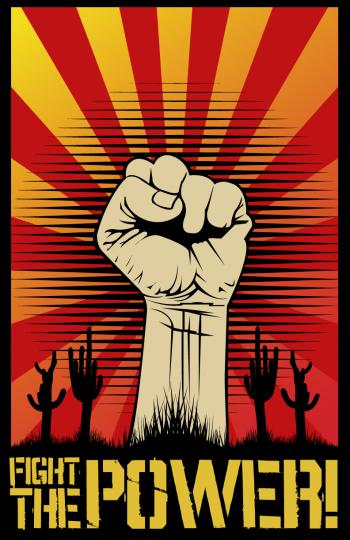 https://www.antiwarsongs.org/canzone.php?id=8105&lang=en
Thank you! Please connect with me …
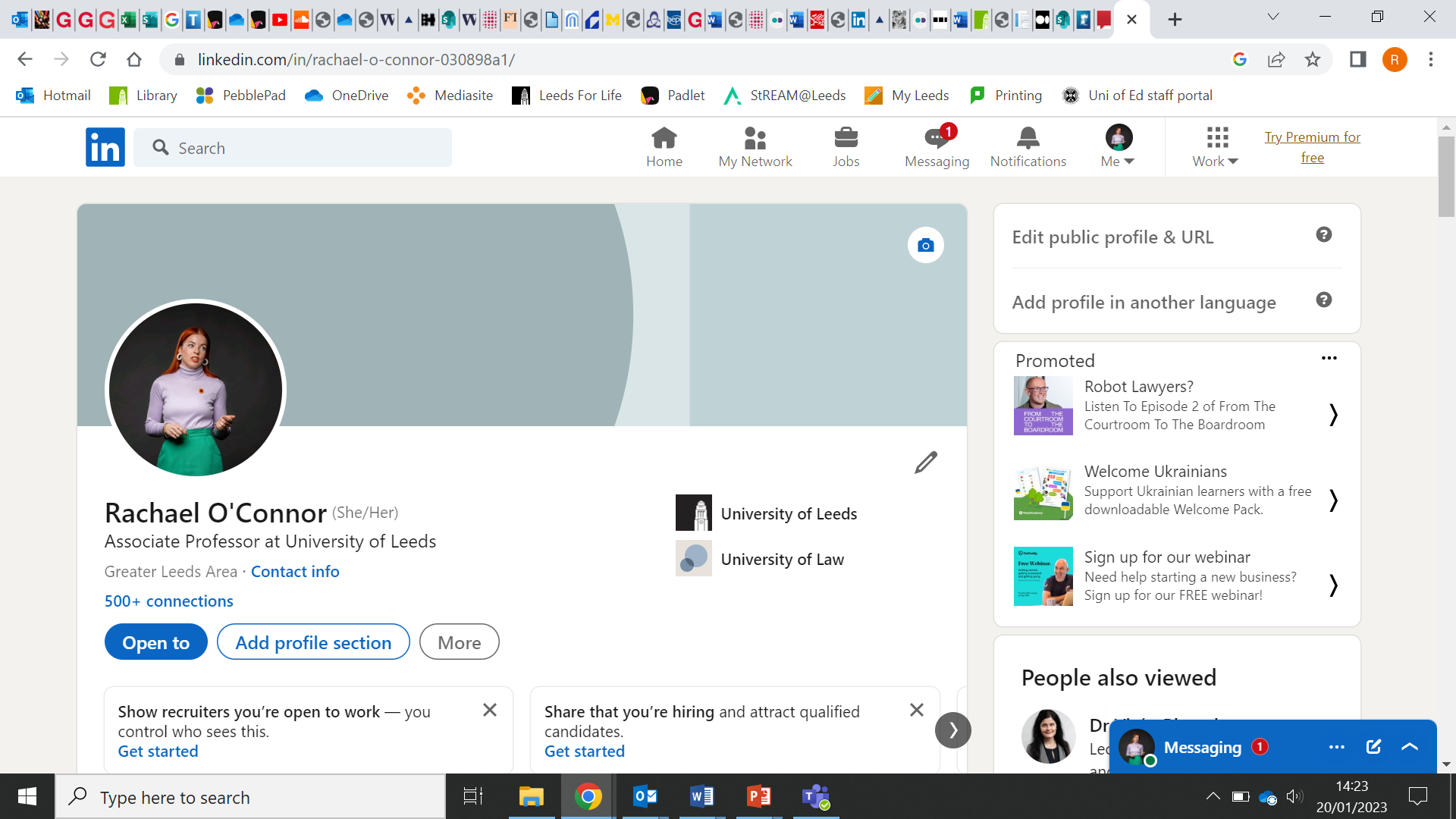 Or good old fashioned e-mail: r.e.oconnor@leeds.ac.uk
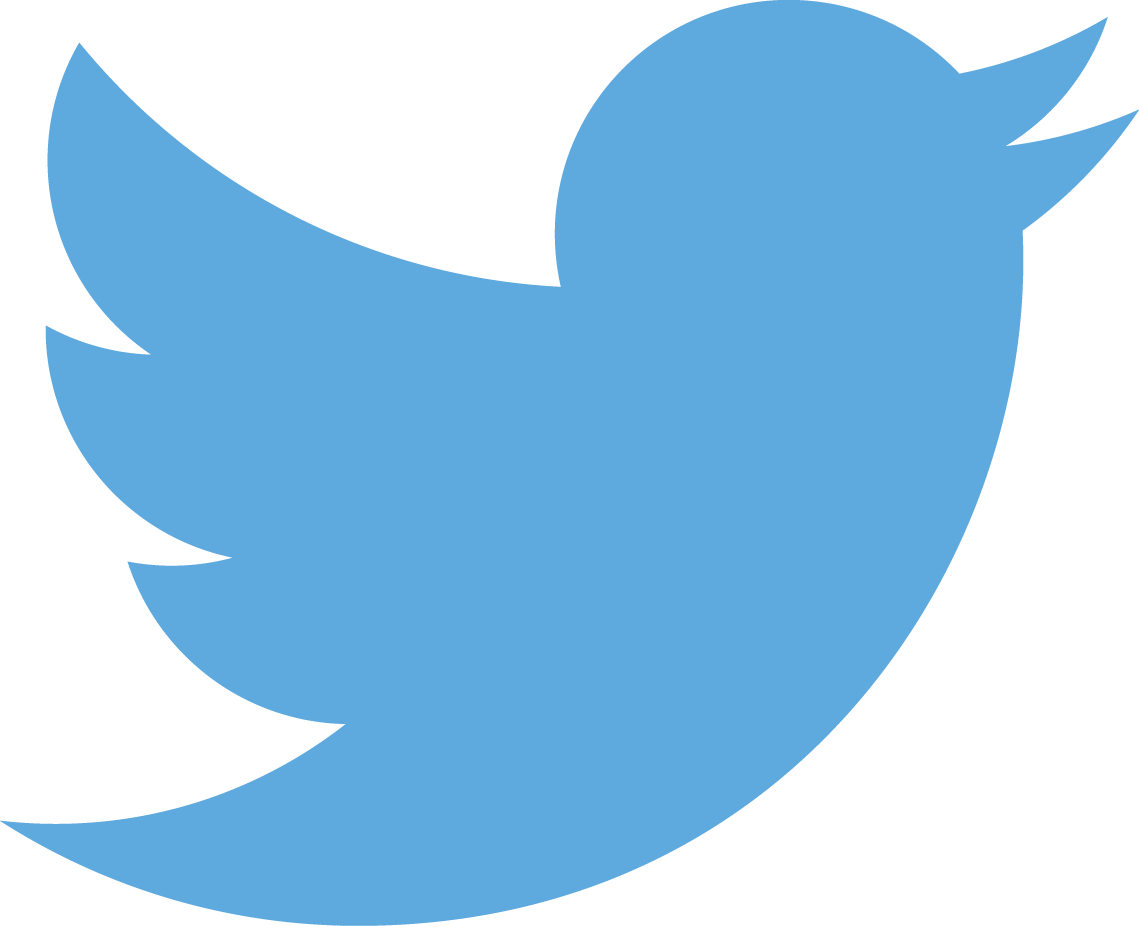 @RachaelOConnor4
Further resources relating to my work
Challenging the ‘traditional’: how ‘micro-communities’ can bring about big change https://spotlight.leeds.ac.uk/world-changers/challenging-the-traditional/index.html
‘It makes me feel empowered and that we can make a difference’ Reverse mentoring between international students and staff in legal education https://ejle.eu/index.php/EJLE/article/view/45
Supporting students to better support themselves through reverse mentoring: the power of positive staff/student relationships and authentic conversations in the law school https://www.tandfonline.com/doi/full/10.1080/03069400.2023.2206738
Exploring academic personal tutoring in partnership with under-represented students https://teachingexcellence.leeds.ac.uk/exploring-academic-personal-tutoring-in-partnership-with-under-represented-students/
LawCare and University of Leeds reverse mentoring project https://www.lawcare.org.uk/latest-news/reverse-mentoring-project/#:~:text=This%20scheme%20will%20see%20aspiring,wellbeing%20within%20participant%20law%20firms
Blogs on Times Higher Education website: https://www.timeshighereducation.com/campus/authors/rachael-oconnor 
TedX talk: https://www.youtube.com/watch?v=cVRcnwbo3kg